В чашке с чесноком незначительные колонии бактерий начали появляться на 6-ой день
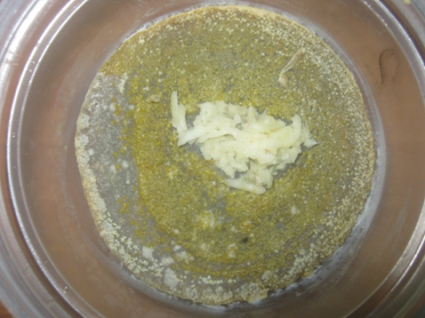 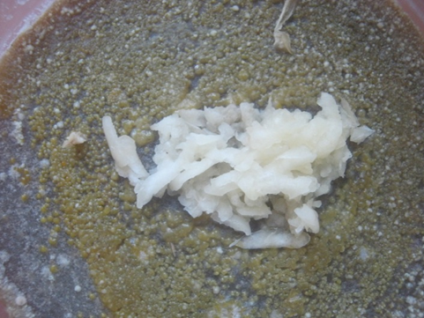 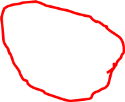 На месте, где был нанесен мед, колонии бактерий не были видны и на 7-ой день.
Ученые считают, что подобные свойства меда связаны с присутствием в этом веществе белка Дефенсин-1
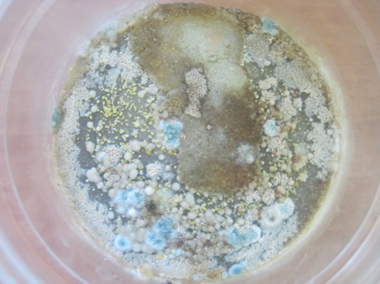 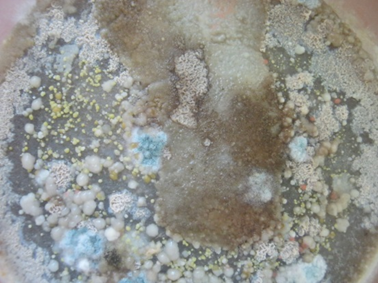 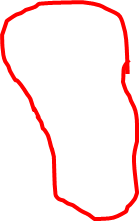 В чашке с антибиотиком на 3-4 день бактерии появились вокруг места нанесения антибиотика, а на 5-й день колонии разрастались и на месте нанесения антибиотика.
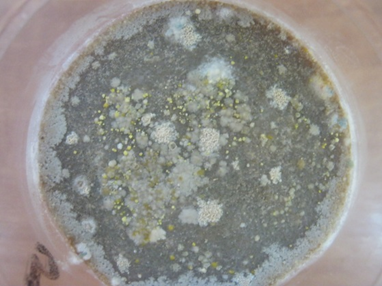 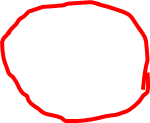 В чашке с добавлением масла, настоянного на лекарственных травах растут не только бактерии, но и плесневые грибы.
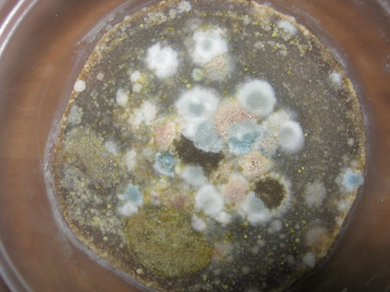 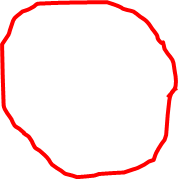 Результаты эксперимента. 
Наиболее мощным антисептическим свойствам обладают лук, чеснок и мед. Благодаря фитонцидам, выделяющимся из растения, лук и чеснок не только при контакте подавляют развитие бактерий, но и очищают окружающую атмосферу.
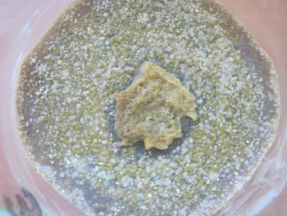 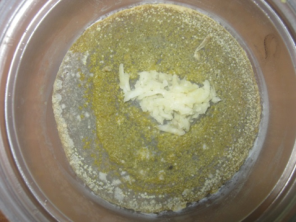 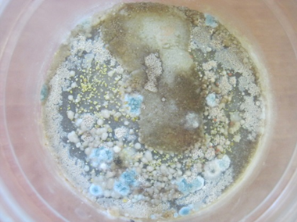 лук
чеснок
мед
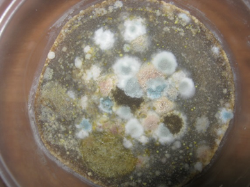 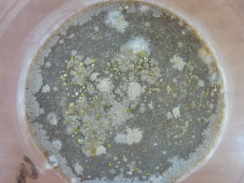 фурацилин
масло
Наблюдения действия чеснока и лука на организм человека.
Объектом наблюдения стал ребенок Макар
 (возраст 2,5 лет). Чеснок как средство профилактики начали применять с 24.12.2012.
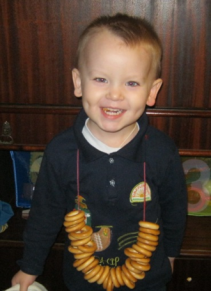